Subject			: Data Structures Subject_code	: CS-250Course			: B.Tech.(III Sem.)
By
Poonam Saini
Department of Computer Science & Engineering
Sir Padampat Singhania University
Udaipur
1
Principles of Programming and Analysis of Algorithms
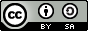 This work is licensed under a Creative Commons Attribution-ShareAlike 4.0 International License. This presentation is released under Creative Commons-A6ribute,on 4.0 License. You are free to use, distribute and modify it ,
including for commercial purposes, provided you acknowledge the source.
2
Learning Objectives
What is a Software Engineering?
Steps in Software Development Life Cycle
Algorithm and its characteristics
Efficiency of an Algorithm
Different approaches to designing an algorithm
Time complexity of an algorithm
Space complexity of an algorithm
Big-O Notation
Flowchart
3
Software Engineering
It is the theory and practice of methods helpful for construction and maintenance of large software systems.
There are many stages in software development cycle.
4
System Development Life Cycle
Requirement Analysis
Design
Implementation
Maintenance
Specification of requirements
Users requirement document
Design Document
Program Document
5
Steps in System Development Life Cycle
Analyze the problem
Build a prototype and experiment with it until all specifications are finalized
Design the algorithm using tools of data structures. Program design is the important phase of SDLC as the algorithms and data structures are proposed for solving a problem.
Verify the algorithm for its correctness.
6
Steps in System Development Life Cycle
Analyze the algorithm to determine its requirements.
Write the code for the algorithm in a programming language.
Test and evaluate the program with data.
Refine and repeat the software until it is complete.
7
Steps in System Development Life Cycle
Optimize the code to improve performance.
Maintain the software with the changing needs of the users.
8
What is an algorithm?
An algorithm is a finite set of instructions that takes some raw data as input and transforms it into refined data.

An algorithm is a well-defined list of steps for solving computational problem.
9
Characteristics of an algorithm
Initially an input is provided to an algorithm before it begins.
The processing rules specified in the algorithm must be precise and unambiguous and lead to a specific action.
Processing should be done in finite time.
Repetition of steps should be finite.
An algorithm must have one or more  outputs.
10
Efficiency of an algorithm
Efficiency of an algorithm can be analyzed by finding the memory space and running time required for an algorithm.
An efficient algorithm takes less memory space and running time and produce correct results.
11
Different Approaches to Designing an Algorithm
Top Down Approach
    It starts by identifying the major components of the system or program decomposing them into their low level components and iterating  until the desired level of module complexity is achieved.
Bottom-up Approach
    It starts with designing the most basic or primitive components and proceeds to higher-level components.
12
Comparison of both the  Approaches
In case of Top Down Approach
No emphasis is given on the identification of communication or on reusability of components.
Little attention is paid to data.
No information hiding.
Bottom-up Approach
More attention is paid to data
More emphasis on communication or on reusability of components.
It follows information hiding.
13
Analysis of Algorithms
Analysis of an algorithm requires two main considerations:
Time Complexity
Space Complexity
14
Complexity of Algorithm
Efficiency or complexity of an algorithm is stated as a function relating the length to the number of steps (time complexity) or storage location (space complexity).
    f(n)
In simple words complexity of an algorithm is the time and space it uses.
15
Time Complexity
Time Complexity: It is the running time of the program as a function of size of input. While measuring the time complexity of an algorithm, we concentrate on developing only the frequency count for all key statements.
Algorithm A:     a=a+1
Frequency count of Algorithm A is 1
16
Time Complexity
Algorithm B: for x=1 to n step 1
			    a=a+1
			Loop
Frequency count of Algorithm B is n
Algorithm C: for x=1 to n step 1
		      for y=1 to n step 1
			    a=a+1
			Loop
Frequency count of Algorithm C is n2
17
Time Complexity
If an algorithm performs f(n) basic operations where n is the size of the input then total running time will be 
			C f(n)
Where C is a constant that depends upon the algorithm.
18
Space Complexity
It is the amount of Computer memory required during the program execution, as a function of input size.
The space needed by the program is the sum of the following components:
Fixed space requirements: It includes instruction space for simple variables, fixed size structured variables and constants.
19
Space Complexity
Variable space requirement: It consists of space needed by structured variables whose size depends on particular instance of variables. It also includes the additional space required when the function uses recursion.
20
Big-O Notation
It helps to determine the time as well as space complexity of the algorithm. We are not concerned with an exact measurement of an algorithm’s efficiency but are concerned with its general order of magnitude.
f(n) represents the number of statements executed for n elements of data. We are not concerned about the complete measure of efficiency but with only the factor that determines the magnitude.
This factor is the big-O as an in “on the order of”.
21
Big-O Notation
It is expressed as O(n) i.e. on the order of n.
The Big-O notation can be derived from f(n) using the following steps:
In each term, set the coefficient of the term to 1.
Keep the largest term in the function and discard  the others.
Terms are ranked from lowest to highest as follows:
log2n, n, nlog2n, n2 , n3 ,-----, nk ,2n ,n!
22
Big-O Notation
For eg.: Calculate big-O notation for 
    f(n) =n(n+1)/2
Sol.  f(n)=1/2 n2  + 1/2 n
              = n2  + n
	    = n2
 Therefore, big-O notation is stated as 
  O(f(n)) = O(n2 )
23
Asymptotic Notation
Helps to compare algorithms.
Suppose we are considering two algorithms, A and B, for solving a given problem. Furthermore, let us say that we have done a careful analysis of the running times of each of the algorithms and determined them to be Ta(n) and Tb(n),respectively, where n is a measure of the problem size. Then it should be a fairly simple matter to compare the two functions and to determine which algorithm is the best!
24
Types of Analysis
Types of Analysis
- Worst case running time
– Average case running time
– Best case running time
25
Worst case Running Time
The behavior of the algorithm with respect to the worst possible case of the input instance.
The worst-case running time of an algorithm is an upper bound on the running time for any input. Knowing it gives us a guarantee that the item does not occur in data.
There is no need to make an educated guess about the running time.
26
Average case Running Time
The expected behavior when the input is randomly drawn from a given distribution.
The average-case running time of an algorithm is an estimate of the running time for an "average" input.
Computation of average-case running time entails“ knowing all possible input sequences, the probability distribution of occurrence of the sequences, and the running times for the individual sequences”.
Often it is assumed that all inputs of a given size are equally likely
27
Best case Running time
The behavior of the algorithm when input is in already in order.
For example in sorting, if elements are already sorted for a specific algorithm.
The best case running time rarely occurs in practice comparatively with the first and second case.
28
Time-Space Tradeoff
In computer science, a space-time or time-memory tradeoff occurs.
It is a way of solving a problem or calculation in less time by using more storage space (or memory), or by solving a problem in very little space by spending a long time.
So if your problem is taking a long time but not much memory, a space-time tradeoff would let you use more memory and solve the problem more quickly.
Or, if it could be solved very quickly but requires more memory than, you can try to spend more time solving the problem in the limited memory.
29
Flowchart
It is a pictorial representation of the sequence of instructions that are defined in an algorithm.
It shows the logic of the algorithm and flow control. The flowchart uses symbols to represent specific actions and arrows to indicate the flow control.
  
				Start or Stop

				Input or Output

				Computation
30
Flowchart
Decision

				Loop

				Connector

				Subroutine

				Secondary Storage
31
Example of Flowchart
Draw a flowchart to find the average of n numbers.
A
While count<n
Start
Read n
Read number
False
n>0
B
Sum=Sum+numbercount=count+1;
True
Sum=0; count=0;
Avg=Sum/n
A
Write Avg, Sum
B
32
Stop
Overview of Data Structures
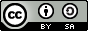 This work is licensed under a Creative Commons Attribution-ShareAlike 4.0 International License. This presentation is released under Creative Commons-A6ribute,on 4.0 License. You are free to use, distribute and modify it ,
including for commercial purposes, provided you acknowledge the source.
33
Data Structure and its characteristics
The logical and mathematical model of a particular organization of data is called a data structure. Or, it can be defined as a set of data elements that represent the operations such as insertion, deletion, modification and traversal of the values present in the data elements.
In other words, data structure can also be defined as the logical or mathematical model of a particular organization of data.
34
Data Structure and its characteristics
The main characteristics of a data structure are:

It Contains component data items which may be atomic or another data structure
It also contains a set of operations on one or more of the component items
35
Data Structure and its characteristics
It Defines rules as to how components relate to each other and to the structure as a whole. The choice of a particular data structure depends on following consideration:
 - It must be rich enough in structure to mirror actual    
   relationships of data in real world for example the 
   hierarchical relationship of the entities is best described 
   by the ― tree data structure.
 - The structure should be simple enough that one
   can effectively process the data when necessary.
36
Types of Data structures
The various data structures are divided into following categories:
Linear data structure-
A data structure whose elements form a sequence, and every element in structure has a unique predecessor
and a unique successor. Examples of linear data structure are:
•Arrays
•Linked Lists
•Stacks
•Queues
37
Types of Data structures
Non-Linear data structures-
A data structure whose elements do not form a sequence. There is no unique predecessor or unique successor. Examples of non linear data structures are trees and graphs.
38
Linear Data Structures
Arrays
- An array is a list of finite number of elements of same datatype. The individual elements of an array are accessed using an index or indices to the array. Depending on number of indices required to access an individual element of an array, array can be classified as:
• One-dimensional array or linear array that requires only one index to access an individual element of an array
39
Linear Data Structures
Arrays
• Two dimensional array that requires two indices to access an individual element of array
• The arrays for which we need two or more indices are known as multidimensional array.
40
Linear Data Structures
Linked List
• Linear collection of data elements called nodes
• Each node consists of two parts; data part and pointer or link part
• Nodes are connected by pointer links.
• The whole list is accessed via a pointer to the first node of the list
• Subsequent nodes are accessed via the link-pointer member of the current node
41
Linear Data Structures
Linked List
•Link pointer in the last node is set to null to mark the list‘s end
 – Use a linked list instead of an array when You have an unpredictable number of data elements (dynamic memory allocation possible)
• Your list needs to be sorted quickly
42
Linear Data Structures
Types of linked lists:
Singly linked list
• Begins with a pointer to the first node
• Terminates with a null pointer
• Only traversed in one direction
Circular, singly linked List
• Pointer in the last node points back to the first node
43
Linear Data Structures
Doubly linked list
•Two ―start pointers‖ – first element and last element
• Each node has a forward pointer and a backward pointer
• Allows traversals both forwards and backwards
44
Linear Data Structures
Circular, doubly linked list
• Forward pointer of the last node points to the first node and backward pointer of the first node points to the last node
Header Linked List
• Linked list contains a header node that contains information regarding complete linked list.
45
Linear Data Structures
Stack
A stack, also called last-in-first-out (LIFO) system, is a linear list in which insertions (push operation) and deletions (pop operations) can take place only at one end, called the
top of stack
. Similar to a pile of dishes
46
Linear Data Structures
Stack
 – Bottom of stack indicated by a link member to NULL.
 – Constrained version of a linked list
•The two operations on stack are:
 push- Adds a new node to the top of the
 stack 
 pop – Removes a node from the top
 – Stores the popped value
 – Returns true if pop was successful
47
Linear Data Structures
Queues
A queue, also called a First-in-First-out (FIFO) system, is a linear list in which insertions can take place at one end of the list, called the
Rear: of the list and deletions can take place only from other end , called the
Front: of the list.
•Similar to a supermarket checkout line
•Insert and remove operations
48
Non-Linear Data Structures
Tree
	A tree is a non-linear data structure that represents 	a hierarchical relationship between various 	elements. The top node of a tree is called the root 	node and each subsequent node is called the child 	node of the root. Each node can have one or more 	than one child nodes. A tree that can have any 	number of child nodes is called a general tree. 	If there is an maximum number N of successors for 	a node in a tree, then the tree is called an N-ary 	tree. In particular a binary (2-ary) tree is a tree in 	which each node has either 0, 1, or 2 successors.
49
Non-Linear Data Structures
Binary trees
 – Binary tree can be empty without any node whereas a
    general tree cannot be empty.
 – All nodes contain two links
 - None, one, or both of which may be NULL
 – The root node is the first node in a tree.
 – Each link in the root node refers to a child
 – A node with no children is called a leaf node
50
Non-Linear Data Structures
Binary search tree
 – A type of binary tree
 – Values in left subtree less than parent
 – Values in right subtree greater than parent
 – Facilitates duplicate elimination
 – Fast searches, maximum of log n comparisons
51
Non-Linear Data Structures
Graph
A graph, G , is an ordered set (V,E) where V represent set of elements called nodes or vertices in graph terminology and E represent the edges between these elements. This data structure is used to represent relationship between pairs of elements which are not necessarily hierarchical in nature. Usually there is no distinguished ‘first' or `last' nodes. Graph may or may not have cycles
52
Non-Linear Data Structures
Types of Graphs
1. Connected Graph: A path exists between any two vertices of the graphs.
2. Complete Graph: Every node is connected with every other node in the graph.
3. Weighted Graph: Each edge is assigned a number.
4. Directed Graph: The direction of the edges indicate the path between vertices.
5. Undirected Graph: The direction of edges are not indicated.
53
Operations on Data Structures
Traversing: Accessing each record exactly once so that certain items in the record may be processed.
Searching: Finding the location of the record with a given key value or finding the locations of all records which satisfy one or more conditions.
Insertion: Adding a new record to the structure.
Deletion: Removing a record from the structure.
54
Operations That are used in Special Situations on Data Structures
Sorting: Arranging the records in some logical order.
Merging: Combining the records in two different sorted files into a single sorted file.
55